Study - To assess the effectiveness of training on knowledge and awareness about BMW management and infection control practices among the housekeeping staff in a District Hospital,Ara,Bhojpur
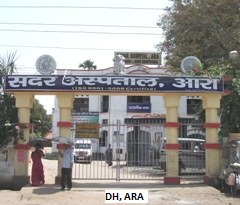 By :-
Jasmine Rekhi
Roll No. – PG/11/036
Introduction to hospital and its profileDISTRICT HOSPITAL,ARA
An Overview 
Distict hospital, Ara was constructed in 1933 and situated in the Bhojpur District.  The total area of hospital is 4.6 lakh sq. ft.. It caters to a population of more than 22 lakhs and is the highest referral centre in the district. Further referrals are sent to Patna Medical College Hospital (PMCH) which is about 80 kms from the district. It is 180 bedded hospital and first hospital in Bihar to get a ISO 9001:2008 certification.
Services provided at the Hospital
Clinical services
OPD
IPD
Emergency 
Family planning

Specialist services - General Medicine, General Surgery, Obstetrics and gynaecology, Paediatrics, Orthopaedics, Ophthalmology, Dermatology and Venerology (Skin & VD), Dental Care, Physiotherapy, AYUSH, Anaesthesia
Support Services
Diagnostics -Laboratory, X-ray, Ultrasound
Blood Bank
Pharmacy
Utility Services
Housekeeping
Dietary
Linen and laundry
Ambulance
General Administrative Services
Human Resource
Material management
Finance
JBSY
HMIS
Staffing 
Doctors – 38
Nurses grade A – 6
ANM’s - 10
Pharmacist – 3
Paramedical staff – 23
Admin staff – 10
Grade 4 staff – 12
Total - 102

Hospital statistics for the year 2012-2013
OPD – 359186
IPD – 70848
C –sections performed – 571
Family planning – 781
Roles and responsibilities of Hospital Manager
Plan, organize, direct, control and co-ordinate day to day activities of the hospital
Explorating data for quality assurance and monitoring purpose
Planning and implementing strategic changes to improve service delivery
Managing clinical, professional, clerical and administrative staff.
Procurement of equipment and supplies and organising stores
Liaise with clinical and non-clinical staff in other health facilities and partner organisations
Public relations
Implementing new policies and directives
Dissertation Report
A Study - To assess the effectiveness of training on knowledge and perception about BMW management and infection control practices among the housekeeping staff in District Hospital, Bhojpur.
Introduction
Housekeeping services in a hospital is entrusted with maintaining hygiene and clean hospital environment conducive to patient care. It is a service function and an all pervasive activity which is performed in every department of the hospital.
But Housekeeping department is probably the most underrated of all Hospital service department. Because it not directly related to medical care like pharmacy, diagnostics, etc. and it does not generate any profit.
 It is more neglected in government hospitals due to overcrowding, financial constraints, unwilling supervision and lack of awareness.
Indiscriminate disposal of BMW or hospital waste and exposure to such waste possess serious threat to environment and to human health especially the Housekeeping staff who are directly involved in handling the hospital waste.
Hospital housekeeping staff faces a risk of exposure to blood or other potentially infectious materials (OPIM) through contaminated work environments and contaminated equipments. They handle infected laundry and sharp and needles. They also work with hazardous chemicals and prone to falls/trips. (OSHA)
Hospital housekeepers work in a potentially dangerous environment every day, and knowing how to stay safe can help them to avoid potential hazards. Needle stick and sharp injuries are not uncommon among the HK Staff.
Rationale of study
The Housekeeping Department has a distinctive role, in modern hospital administration with regards to its functions of cleaning of hospitals, infection control, sanitation, and decoration as well as the administration of the housekeeping staff. 
The Housekeeping Department in hospitals helps in prevention and minimizing of the effect of the microorganisms in the environment by training its staff on regular basis on biomedical waste management and infection control procedures. 
In government hospital where bed occupancy is generally always more than 80%, the awareness about BMW management and infection control should not be limited to only medical and paramedical staff. The Housekeeping department should be considered an integral part in effective waste management and infection control.
Objectives of the study
General objective – To assess the effectiveness of training on knowledge and perception about BMW management and infection control practices among the housekeeping staff in a District Hospital. 

Specific objective –

To assess the knowledge and perception about Biomedical waste management and infection control among Housekeeping staff of District Hospital.

To evaluate effectiveness of training on their knowledge and perception about the same after training.
Methodology
Methodology

Materials and method
Study Design: Cross sectional Interventional study
Study Area: District Hospital, Ara, Bhojpur
Study Period: 1 month (April2013)
Study Population: Housekeeping staff 
Sample size : All staff of housekeeping department (32)
Study variables: Personnel details like name, age, sex, years of experience in present job etc. and knowledge on BMW and infection control practices.
Intervention tool :training using training manual covering topics on BMW management and infection control, chalk and talk, two way interaction with discussions and problem solving
Data collection
Step 1: Designing of questionnaire 
Step 2: Validation of questionnaire 
Step 3: Pre test 
Step 4: Intervention with training module, chalk and talk, discussion and problem solving.
Step 6: Post test at the end of training
Training covered the following topics :-
Biomedical waste management
Segregation
Collection and storage
Transportation
Treatment and disposal
Infection control
Hand washing
Personal Protective clothing
Use of disinfectant
Handling of soiled linen
Cleaning of floors
Handling of blood and body fluid spills
Analysis
Tabulation of data using MS-Excel 2007 
Analysis using SPSS software version 16.0 
Statistical tools used were frequency, proportion & percentages and paired sample t-test.
Results and findings
19% of HK staff lies in age range of 16-20 years, 47% in age range of 20-30years, 19% in age range of 30-40 years and less than 14% are above 40 years of age.
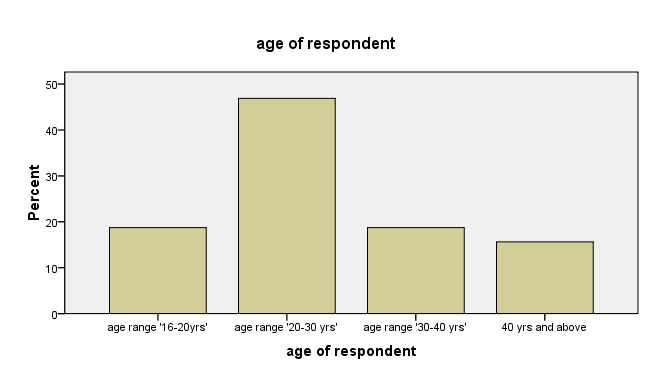 Around 65% of HK staff have years of experience in current job 1 year or less than 1 year. 20% have experience of 1 to 5 years and rest have more than 5 years of experience.
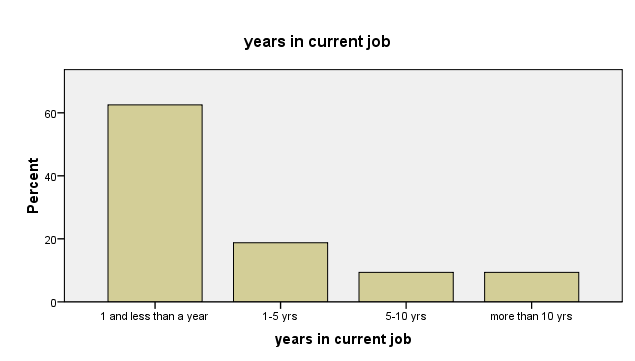 35% of HK staff is illiterate, 50% have studied upto 5th standard, 6% have studied upto 8th standard and 10% are graduate.
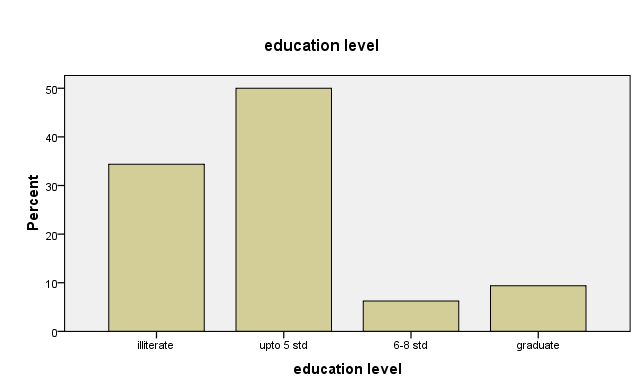 56% HK staff has not attended any previous training on BMW management and infection control. Rest 46% have attended similar training before.
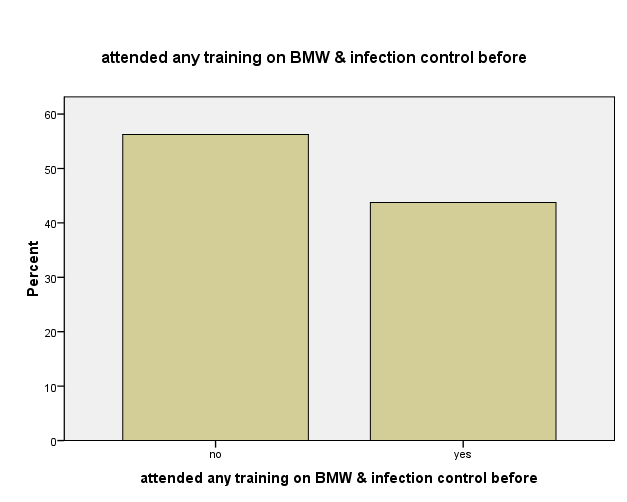 60% of HK staff not vaccinated against Hepatitis B and Tetanus and rest 40% are vaccinated.
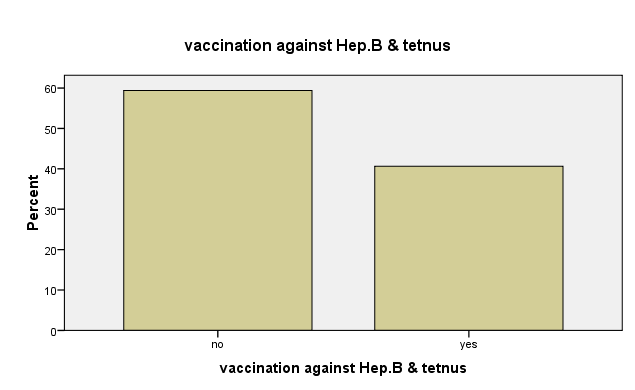 85% of HK staff thinks that they require training on BMW management and infection control.
Paired sample t-test
A paired sample t-test was conducted to compare effect on training on scores before and after training. There was significant difference in scores before training (M =6.62, SD = 2.575) and after training (M = 10.50, SD = 3.048) conditions; t (31) = -7.854, p<0.005.
Cross –tabulation Between vaccination status and education level of HK staff; years of experience in current job and attended similar training before ;suggests that education level and years of experience does not have any effect on vaccination status. HK staff who had attended similar training before has better vaccination status.
Similarly HK staff who had attended any training before scored slightly better in pre-training test on BMW management and infection control practices. Here also education level and years of experience does not have much effect on pre-training scores.
After training 90% HK staff considered training helpful.
72% of HK staff would like to attend further sessions of training
Discussion
Most of the HK staff belongs to younger age group and illiterate or had studied up to 5th standard.
Many had experience of working in housekeeping job 1 year or lesser than 1 year.
HK staff who had attended any previous training on BMW management and infection control had scored better on test on awareness and knowledge on the above topic. Similarly their vaccination status is also better.
The results show that training had significant effect on the knowledge and perception about BMW management and infection control practices among the HK staff.
Most of the staff considered the training helpful and would like to attend further sessions of training.
Conclusion and recommendations
Training is an effect method to impart knowledge on BMW management and infection control practices.
Training should be conducted on periodic basis as one cannot retain all information after a single session. Moreover, constant reminder through training will instil the habit of BMW management and infection control practices.
Training should be imparted in local language.
Generally HK staff is illiterate or less educated, so training material should have more of pictorial instructions rather than textual.
HK staff is eager to learn better practices and their role in waste management and infection control should not be underrated as CDC also states that environmental cleaning (carried out by HK staff) has an important role in decreasing HAI.
Limitations
Sample size is small, hence the findings cannot be generalised to all HK staff of District hospitals.
There was time constraint
Lack of existing studies for review purpose.
References
Joshi D.C.,Joshi M.,1st edition, 2009, Hospital administration, J.P.Brothers Medical Publishers.
OSHA guidelines on housekeeping in hospitals. Available from www.osha.gov. Accessed on 10/4/13.
Chandorkar AG, Nagoba BS. 3rd edition , 2008, Hospital waste management, Paras Publications.
Pravin l.,Azar F.E.,Hajeb K.(2009) ‘Needlestick and sharps injuries among housekeeping workers in hospitals of Shiraz, Iran’, BMS Res Notes, 7;5:276.
Mallon DF, Shearwood W, Mallal SA, French MA, Dawkins RL.(1992) ‘Exposure to blood borne infections in health care workers’, Medical Journal of Aust.1992 Nov 2 ;157(9):592-5
Hiransuthikul N, Tanthitippong A, Jiamjarasrangsi W.(2006),   ‘Occupational exposures among nurses and housekeeping personnel in King Chulalongkorn Memorial Hospital.’ Journal of Medical Association of Thailand. Sep;89 Suppl 3:S140-9.
Dancer SJ., (2009), ‘The role of environmental cleaning in the control of hospital-acquired infection’, Journal on Hospital infection ,2009 Dec;73(4):378-85.
Sharma A, Sharma V, Sharma S, Singh P.,(2013), ‘Awareness of biomedical waste management among health care personnel in jaipur, India.’, Oral Health Dental Management, 2013 Mar;12(1):32-40.
Madhukar S., Ramesh G., (2013), ‘Study about awareness and practices about health care waste management among hospital staff in a medical college, Banglore ‘, International Journal of Basic Medical Science,2013 Feb,3:6.
Nicole Kenny, ‘When it Comes to Infection Control, Knowledge Really IS Power.’.Available on www.virox.com.  Accessed on 12/4/13.
Kosobud C., ‘Housekeeping Hot-spots for Germs’.Available on www.infectioncontroltoday.com. Accessed on 12/4/13.
Training on BMW M/M & infection control
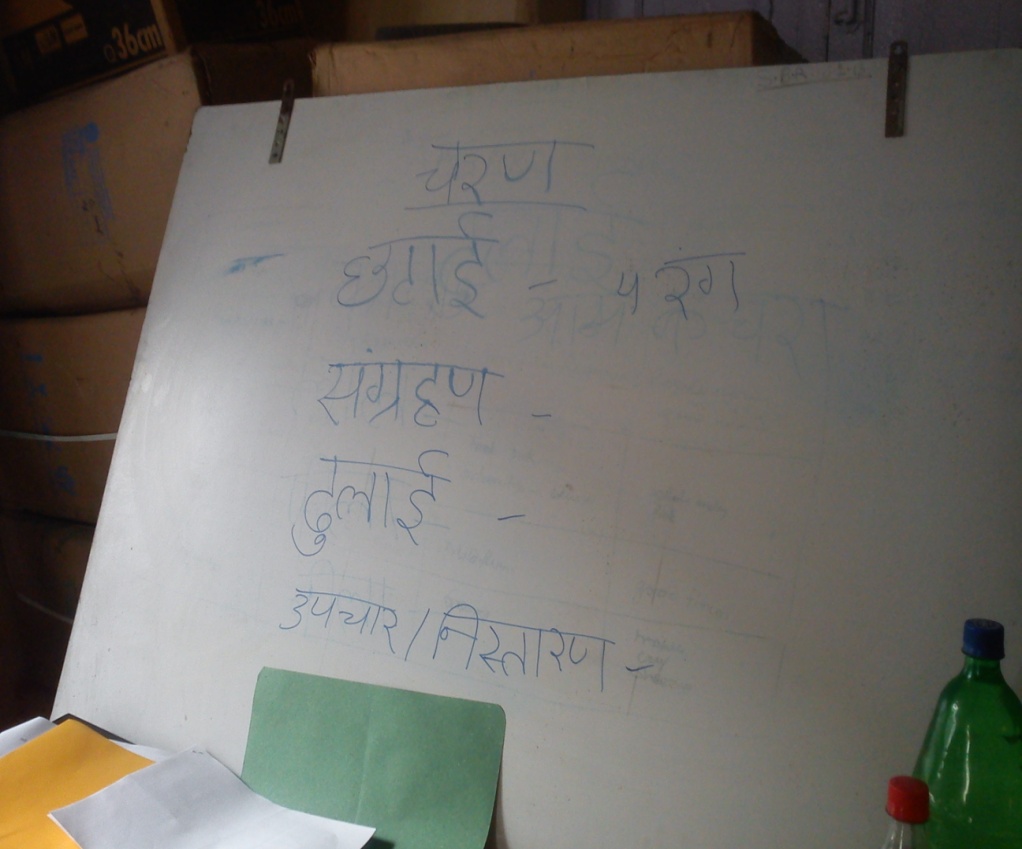 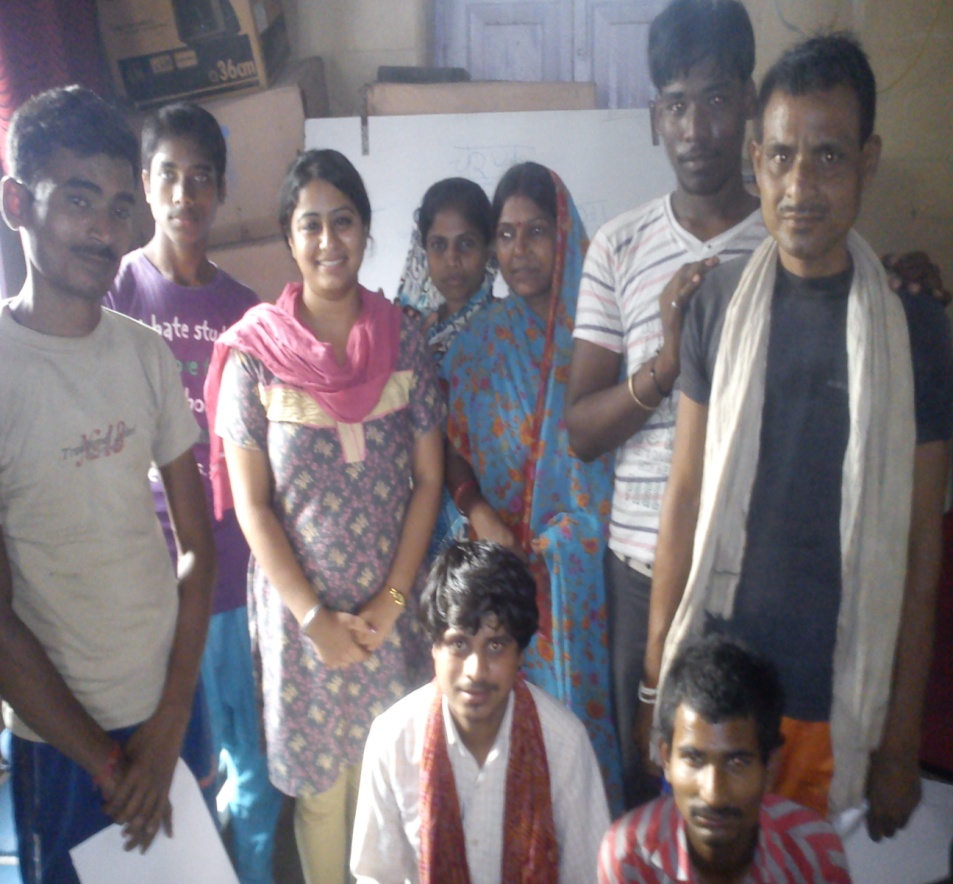 Thank you